DIGITÁLNÍ TECHNICKÉ MAPY KRAJŮ
DTM se rozjely v celé ČR
Michal Souček – Externí konzultant krajů
Konference DTM Karlovarského kraje – 12.10.2023 - Cheb
DTM – 0 – První projekty krajů
Hl. m. Praha (IPR) - vede DTM již od roku 1984 až do dnešní doby
Zlínský kraj – provozoval od svého vzniku JDTM ZK
Plzeňský kraj, Liberecký kraj a Karlovarský kraj - spouští v roce 2014 svoje DTM (projekty IROP)
Dnes tyto kraje transformují svoje stávající DTM do nových legislativních podmínek
[Speaker Notes: Praha – transformace správce DTM a jejich názvů, dnes pod hlavičkou DMVS a projektů krajů - https://www.geoportalpraha.cz/cs/data/datove-sady/vyvoj-technicke-mapy-prahy]
DTM – 1 – Stav projektů krajů financovaných z OP PIK
DTM – 1 – Stav dodávky informačního systému DTM
ICZ a.s.; T-MAPY spol. s r. o.; GEOVAP, spol. s r.o.; GEOREAL spol. s r.o.
K6 - Kraj Vysočina, Jihočeský kraj, Královehradecký kraj, Moravskoslezský kraj, Pardubický kraj a Ústecký kraj
Jihomoravský kraj, Karlovarský kraj,  Liberecký kraj, Olomoucký kraj, Zlínský kraj
TKP geo s.r.o.; NESS Czech s.r.o.; Hexagon
Hl. m. Praha (IPR) a Středočeský kraj

Plzeňský kraj
DTM – 1 – Stav datové části projektů krajů
DTM – 1 – Stav datové části projektů krajů - ZPS
Zdroj: MPO – model hodnocení NPO – návrh z 01/2023
Metodická pracovní skupina DTM
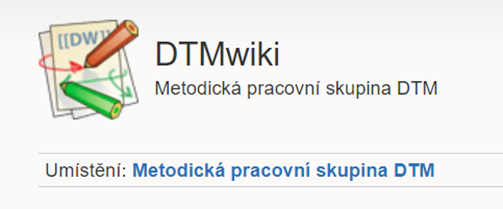 https://dtmwiki.kr-zlinsky.cz/ 
Sekce metodika na stránkách ČÚZK - https://cuzk.cz/DMVS/Metodika.aspx 
MPS DTM jako pracovní prostor Koordinační rady správců DMVS a DTM má za sebou více než rok činnosti.
Cílem MPS je co nejvíc sjednotit postupy pořizování a zpracování dat a výměna zkušeností. A to nejen při pořízení dat, ale také při navázání na pilotní / produkční provoz.
Prvotní pořízení dat máme téměř za sebou, přes veškeré komplikace, které s sebou nese tak velká změna pořizování dat, se podařilo sjednotit postupy a kontroly dat.
Nyní je potřeba vytvořit metodiku pro editory ZPS, podrobněji rozpracovat pořízení složitějších objektů DTM, připravit geodety na úplně jiné zpracování dat.
DTMWiki  - ukázky
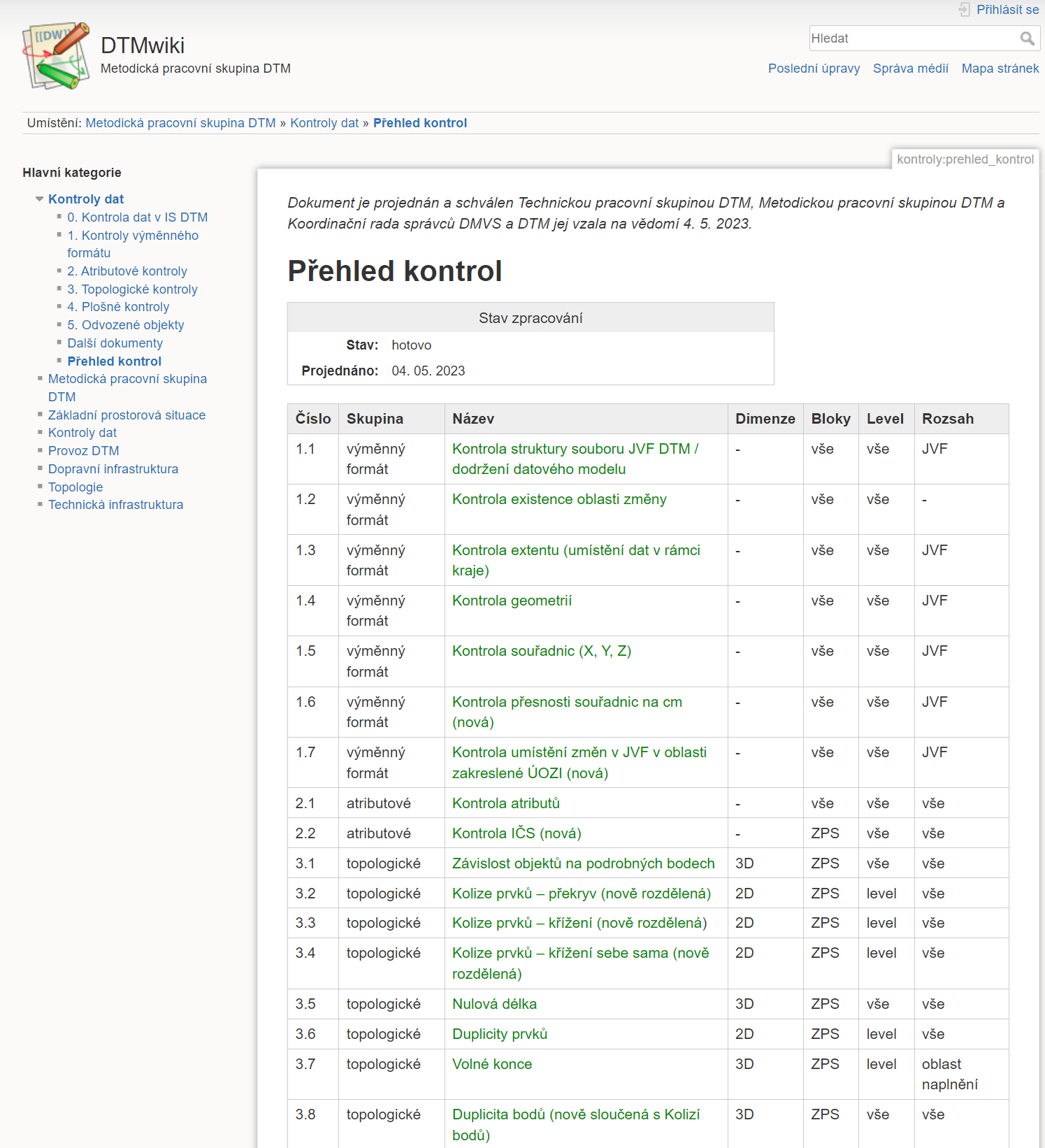 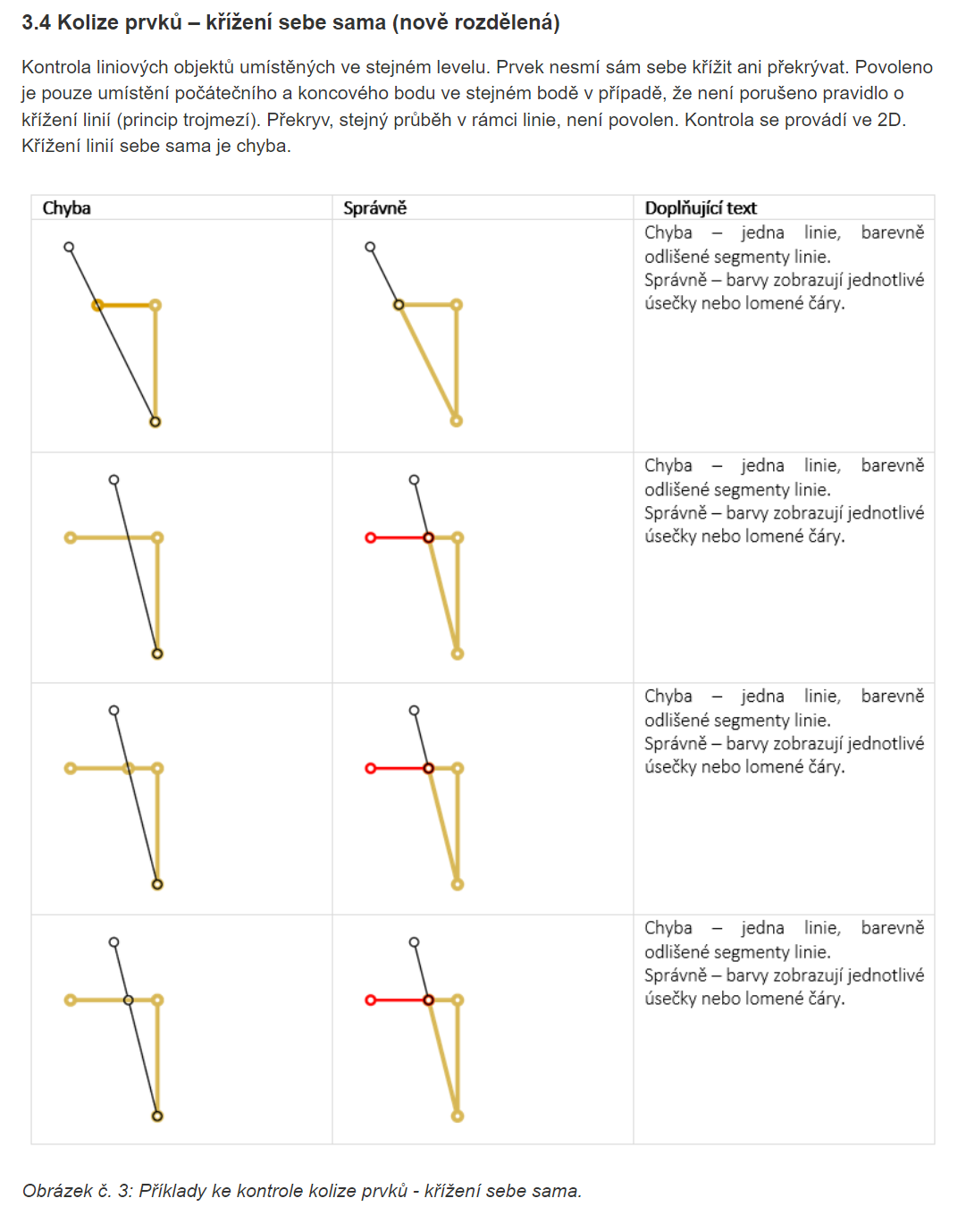 Topologické kontroly
Sjednocení metodik K2/K6/SVO
Reakce na problémy zjištěné při 1. vlně mapování
Příklady:
Kolize prvků
Minimální rozměry a tolerance
Trojmezí
Oblast s plošnou topologií
Aj.
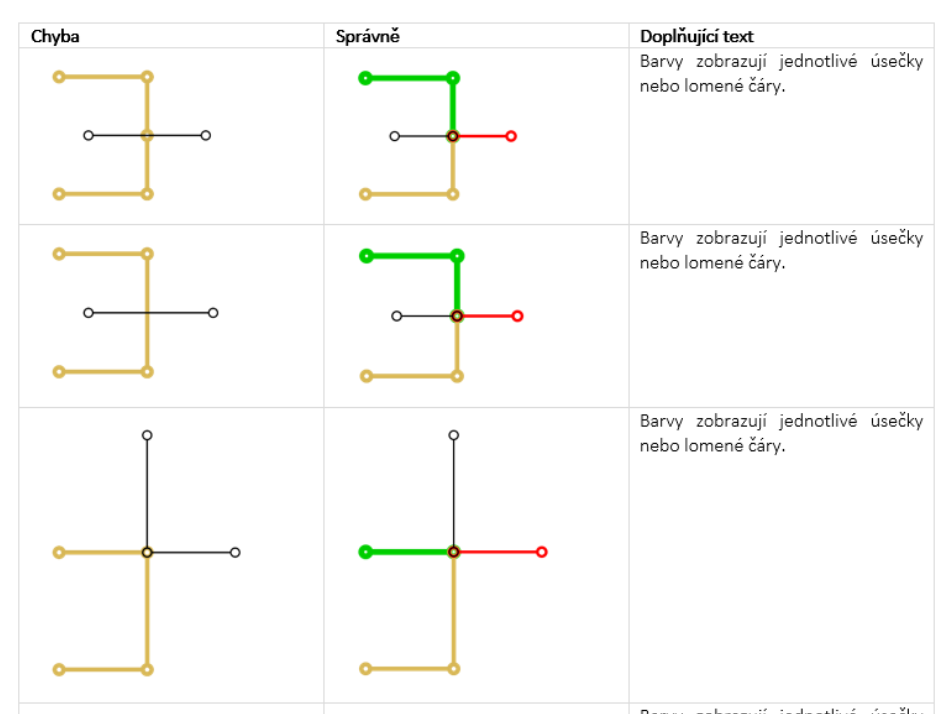 DTMWiki  - ukázky
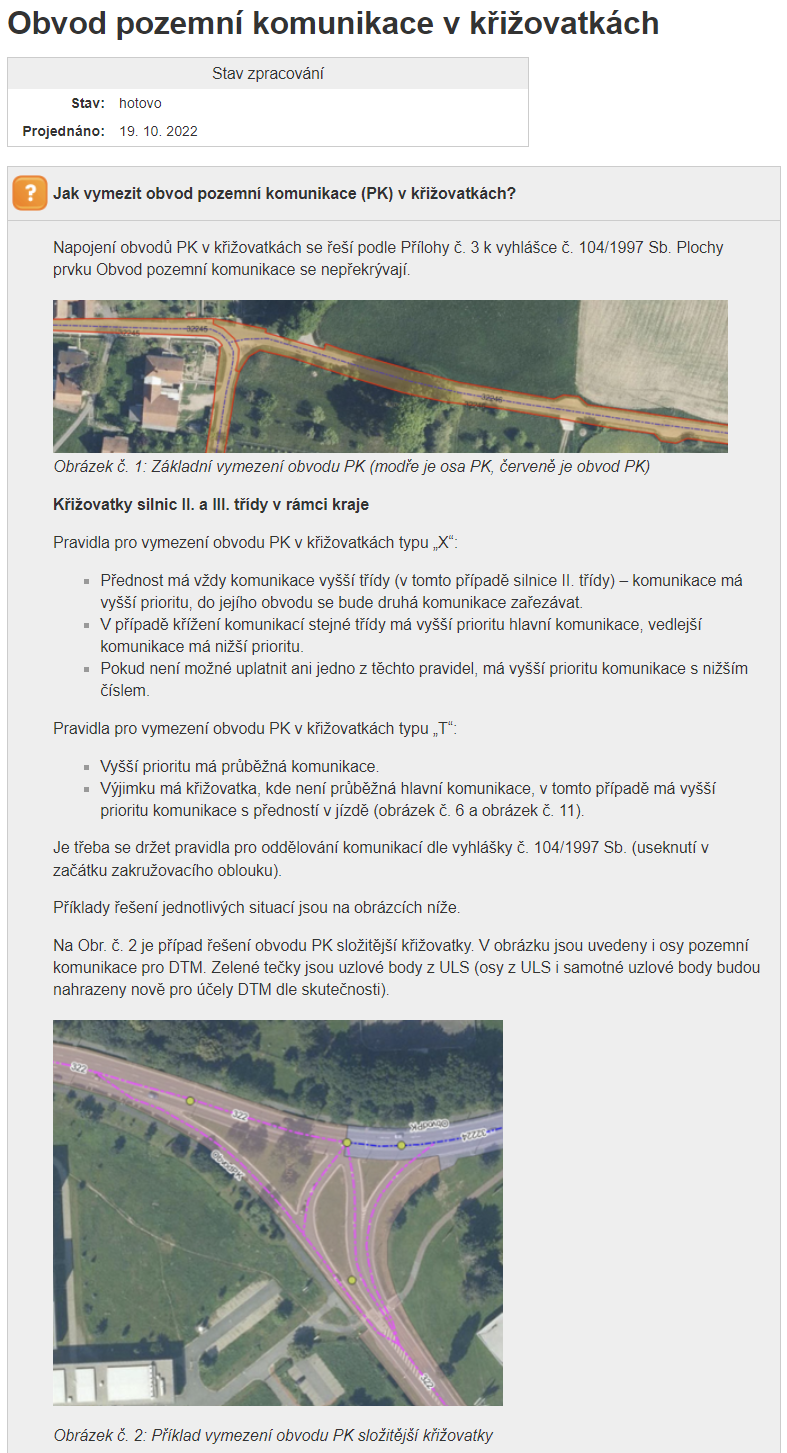 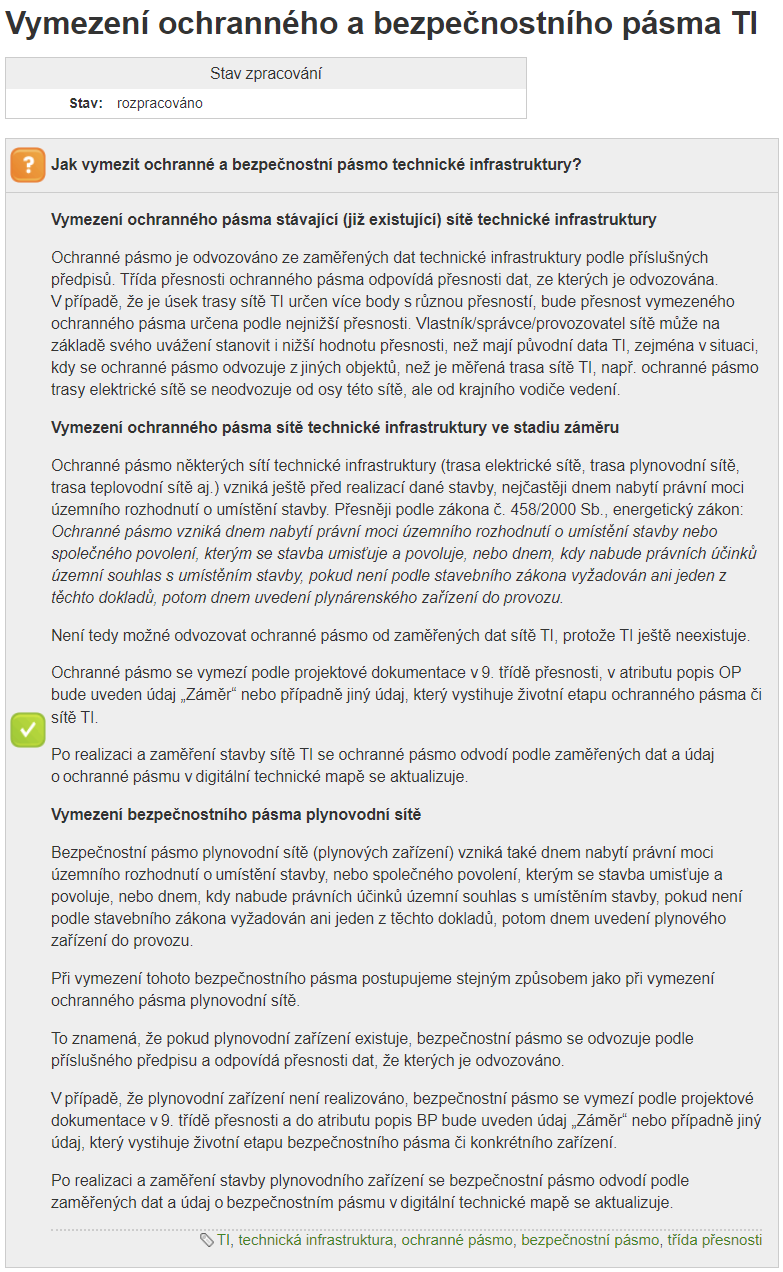 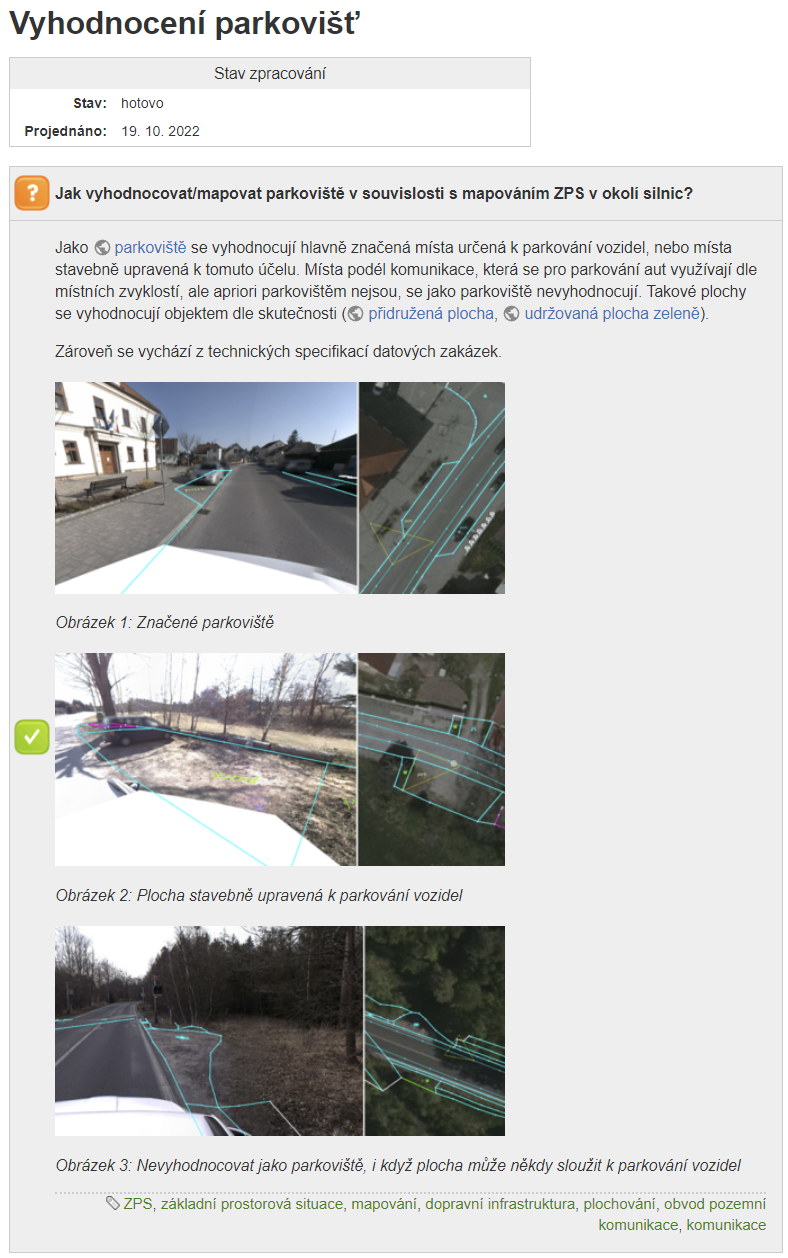 MPS DTM - příprava na dotazy při startu DTM
Navazujeme spolupráci s Asociací podnikatelů v geomatice, která plánuje odborná školení pro geodety, systém pro zpracování dotazů od geodetů.
Zpracování modelových příkladů složitějších objektů - budov, mostů, propustků.
Kontrola stávajících dokumentů vzhledem k novým verzím JVF DTM a novelizaci Vyhlášky 393/2020 Sb.
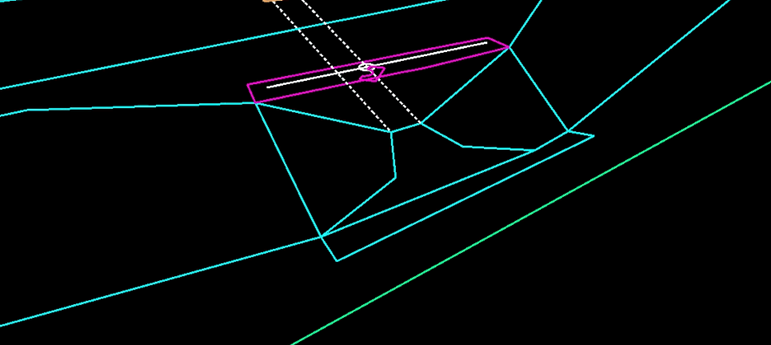 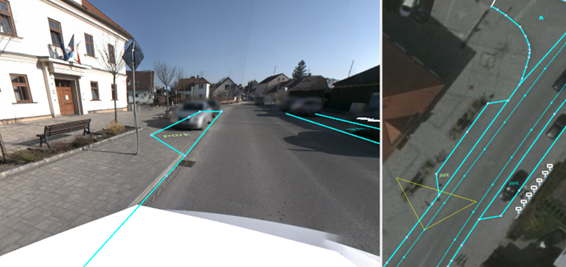 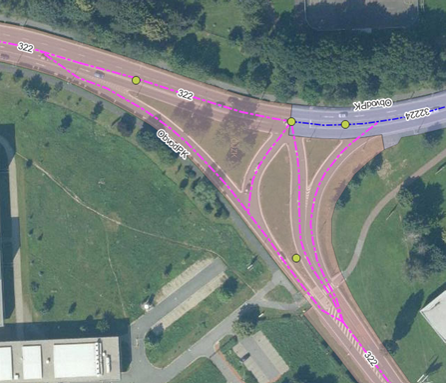 Etapy zahájení provozu IS DTM krajů
Testovací provoz IS DTM/IS DMVS - od 1.7.2023 do 31.12.2023 - Kraje se budou zapojovat do testovacího provozu postupně od 1. 7. 2023 s cílem společného zahájení testovacího provozu ve všech krajích (včetně SVÚ) do 31. 12. 2023. 
Pilotní provoz - 1Q 2024 - Bude umožněno postupné připojování správců/vlastníků/ provozovatelů TI. Základní funkcionality IS budou provozovány již v režimu produkčního provozu. Datová základna DTM již konzistentní a stabilizovaná včetně historizace ve všech krajích.
Produkční provoz  - od 1. 7. 2024 - Finální spuštění IS DTM a IS DMVS do rutinního provozu v parametrech a podmínkách daných platnou právní úpravou.
Budoucnost DTM - další možnosti využití dat
Data DTM mají pevný datový model, ontologii a metodiku zpracování.
Data DTM tvoří základní společný rámec, na který si mohou jednotliví uživatelé navázat ve svých systémech údaje, které potřebují vést.
DTM bude znamenat impuls pro další digitalizaci a rozvoj informačních systémů, zejména systémů na evidenci a správu majetku (pasportních systémů).
Data budou moci být využita mnohem šířeji při zpracování studií, koncepcí a analýz.
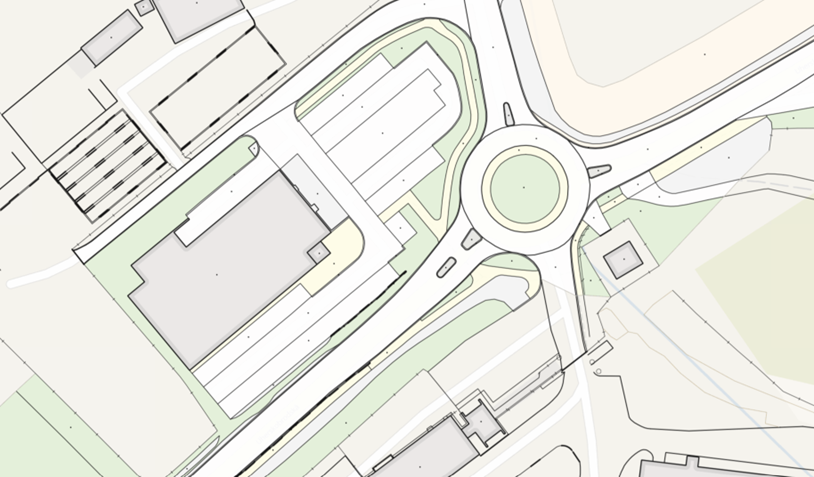 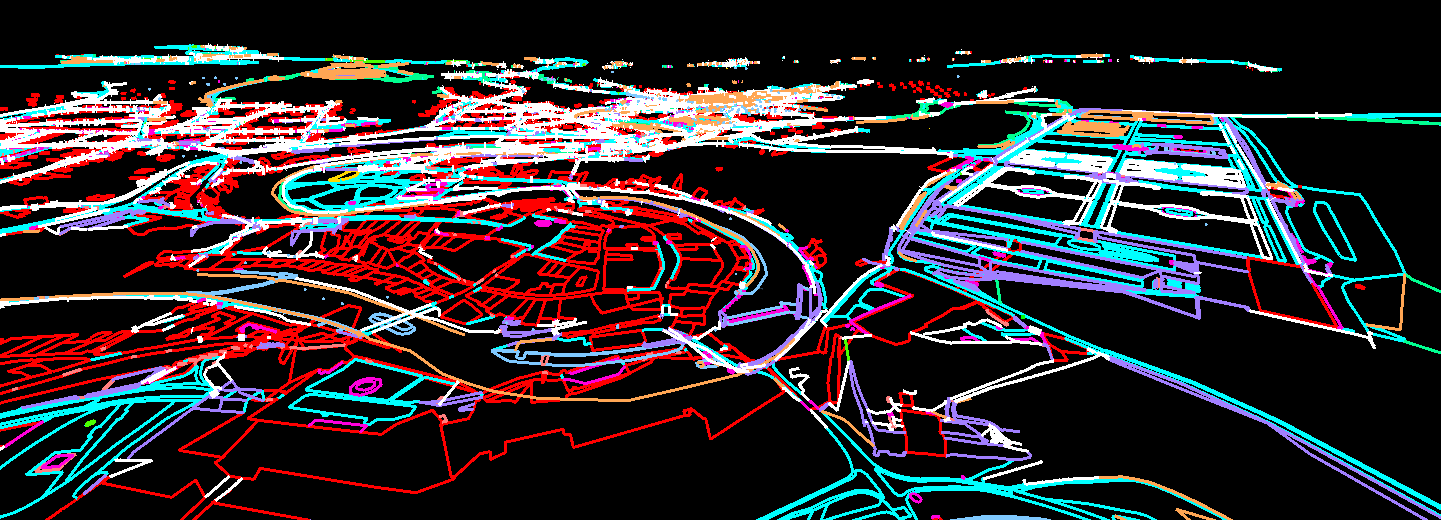 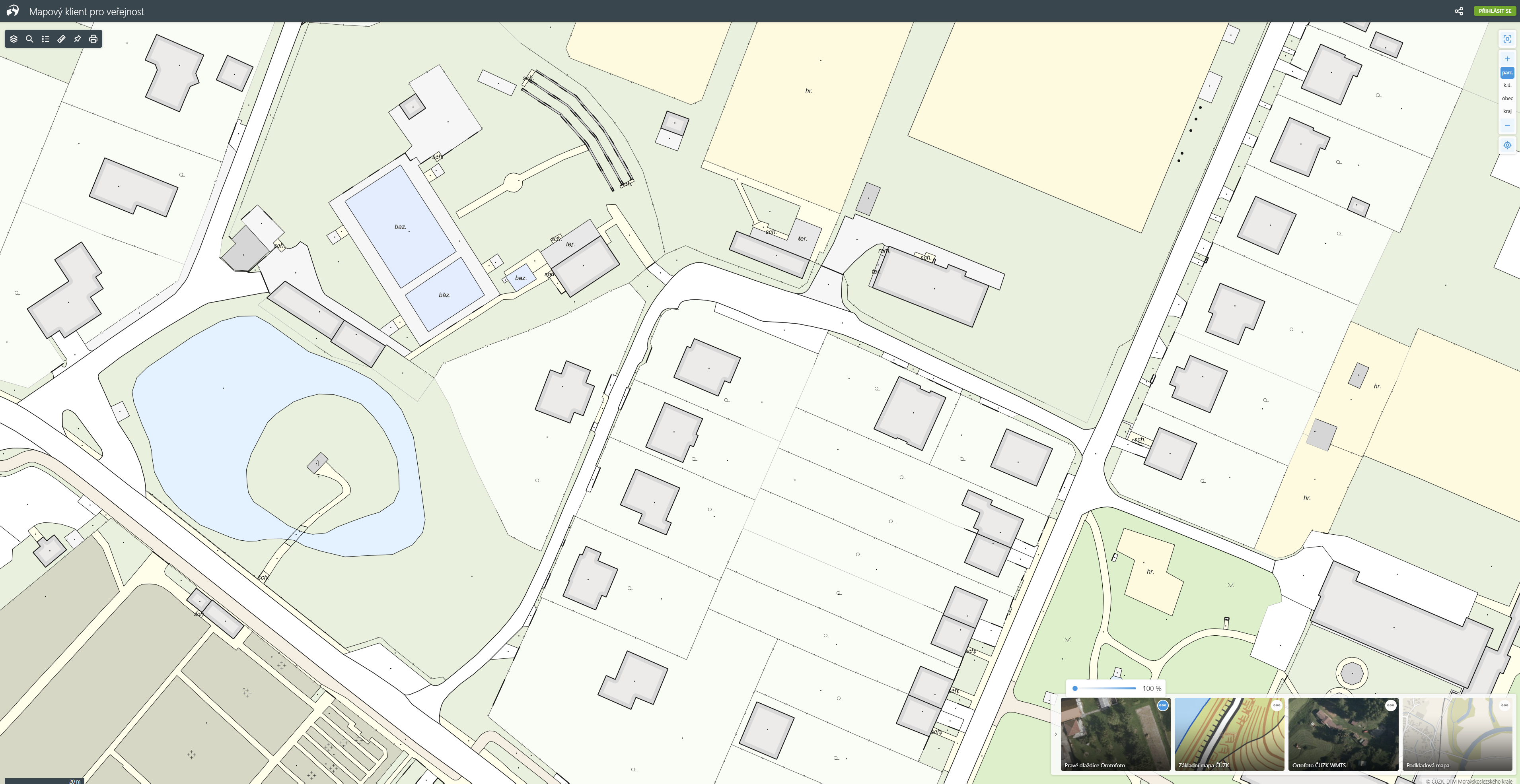 Nové programové období – NPO – „DTM2“
Výsledek projektů DTM1
cca 500 000 ha základní prostorové situace 
cca 75 000 km dopravní a technické infrastruktury
Z dotazníkového šetření na obcích vzešla potřeba dalšího pořízení
cca 55 000 km dopravní infrastruktury
cca 70 000 km technické infrastruktury
Výsledky jsou dostupné zde: https://dtm.bconetwork.cz/mapa/ 
Cíl Národního plánu obnovy je
pořídit 161 000 ha základní prostorové situace
pořídit 55 000 km dopravní a technické infrastruktury
Michal Souček
Externí konzultant krajů
micsoucek@outlook.cz
www.micsoucek.cz
Děkuji za pozornost
MICHAL SOUČEK
+420 724 177 557
micsoucek@outlook.cz
www.micsoucek.cz
[Speaker Notes: První 2 odrážky budou součástí vyhlášky o DTM]